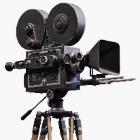 In Focus
Location
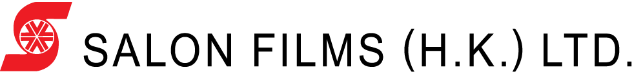 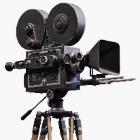 In Focus
Location:
To Kwa Wan, Kowloon
Chinese Watercolor Paintings Studio – Tu-Fang
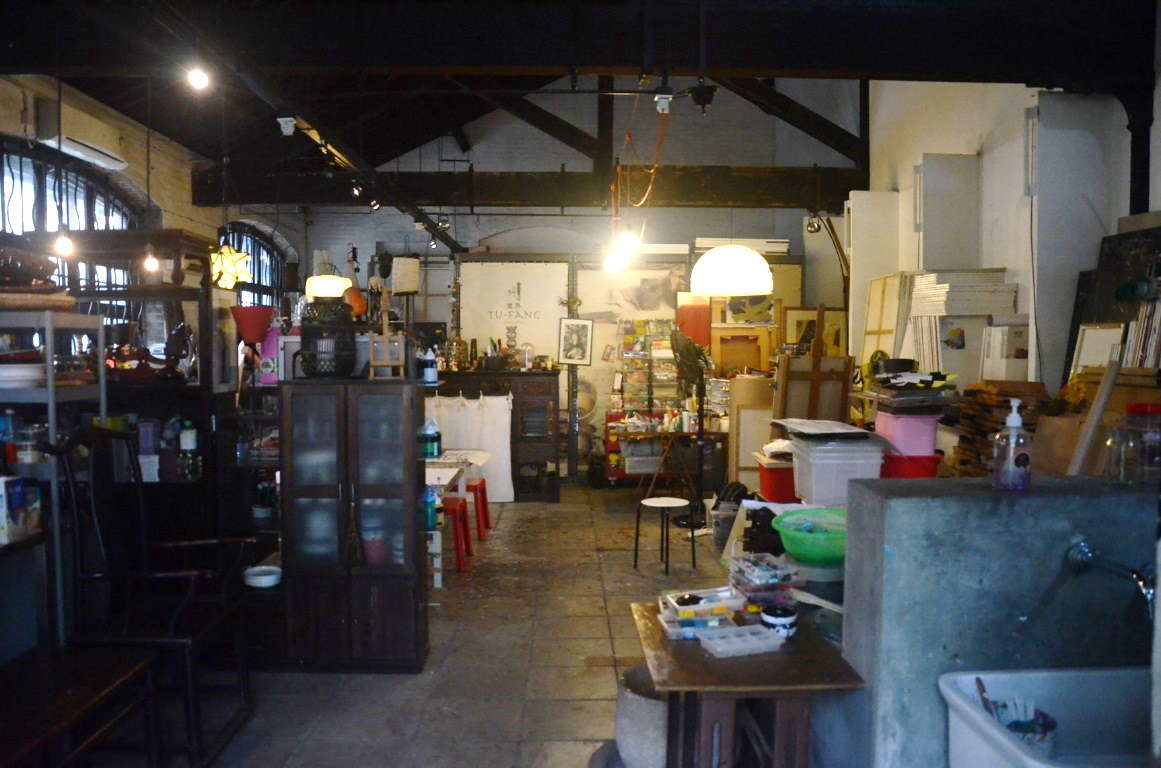 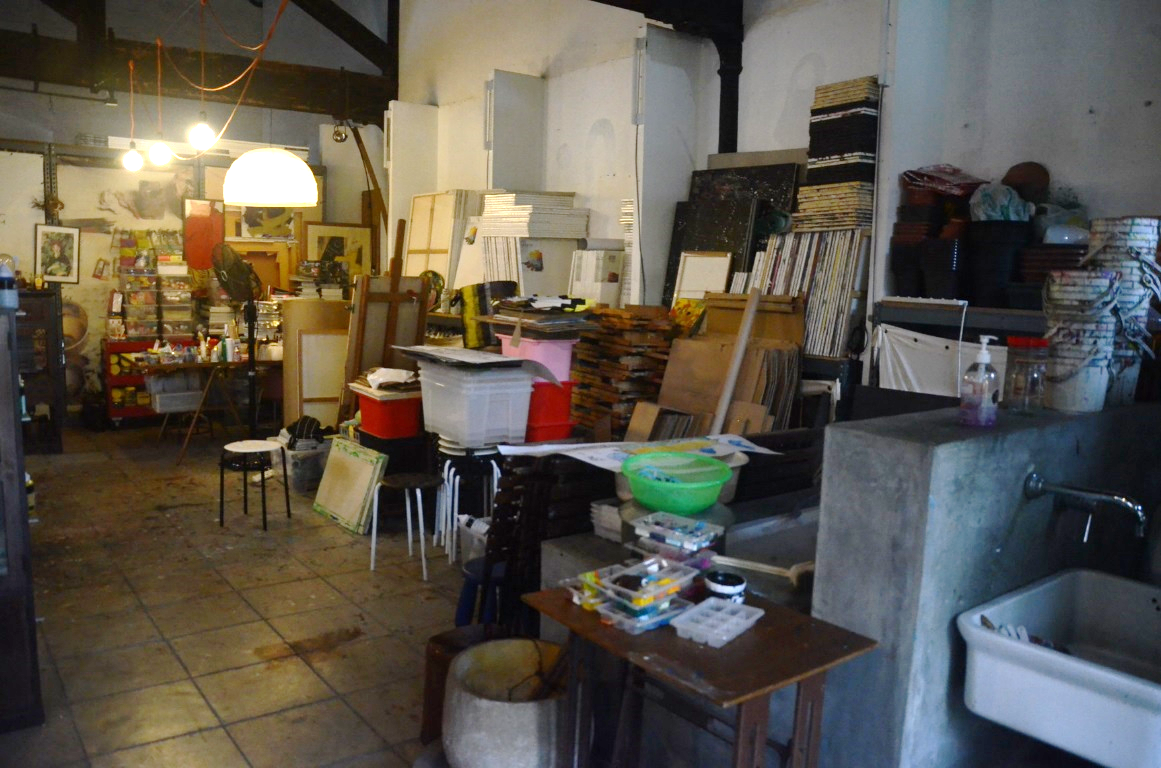 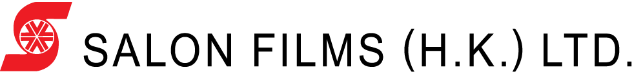 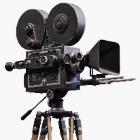 In Focus
Location:
To Kwa Wan, Kowloon
Chinese Watercolor Paintings Studio – Tu-Fang
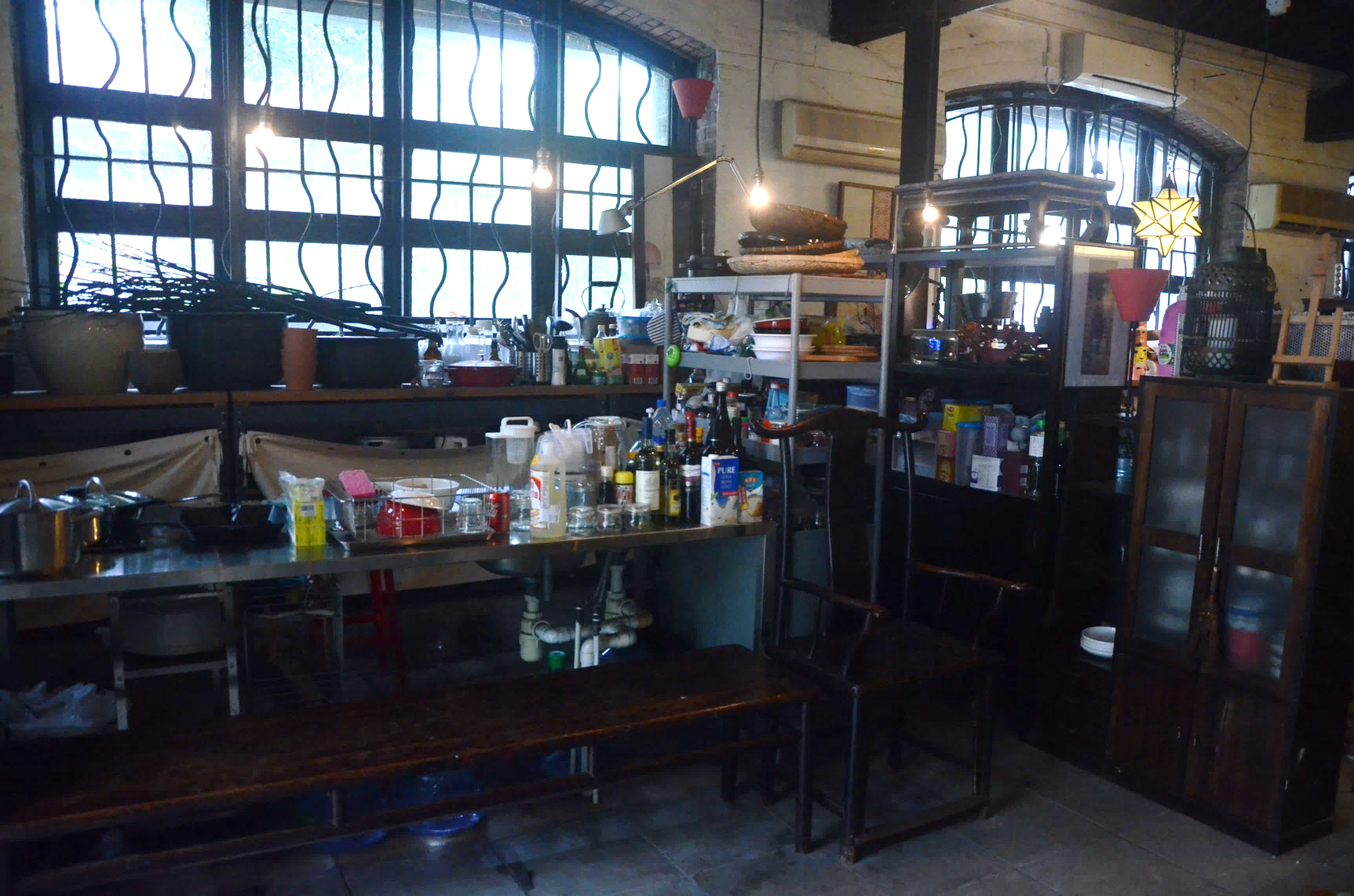 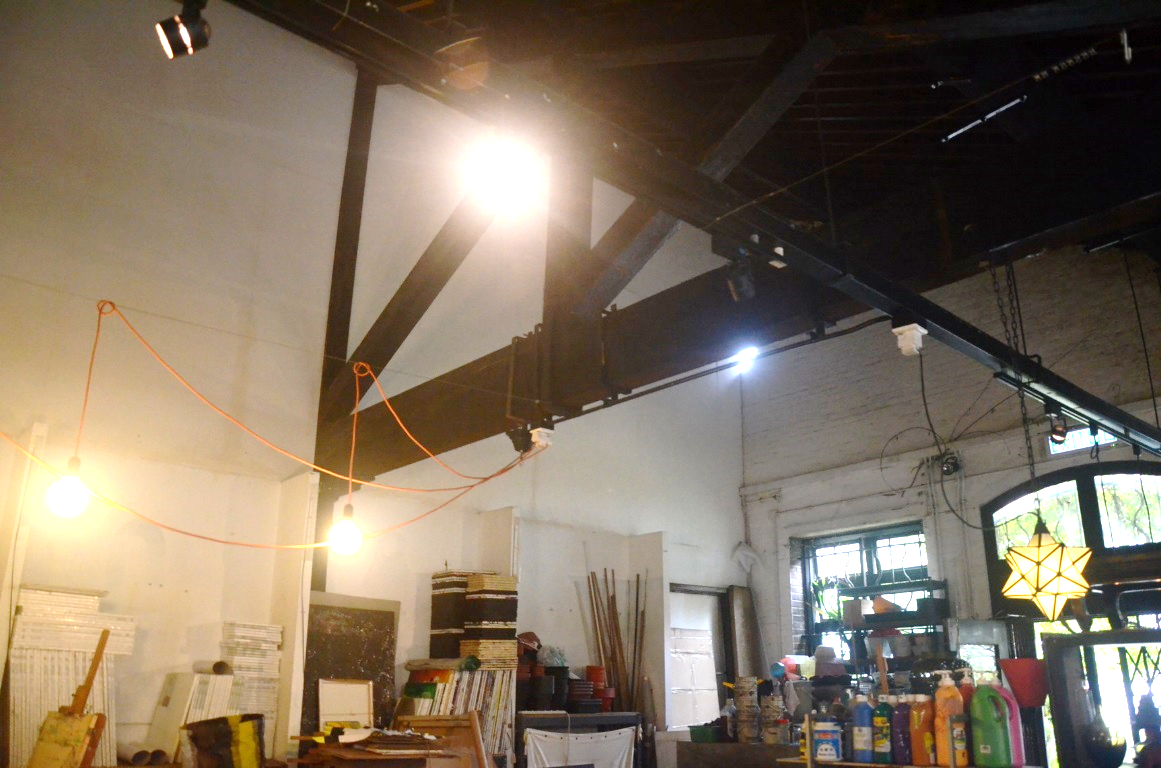 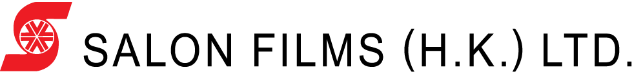 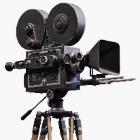 In Focus
Location:
To Kwa Wan, Kowloon
Chinese Watercolor Paintings Studio – Tu-Fang
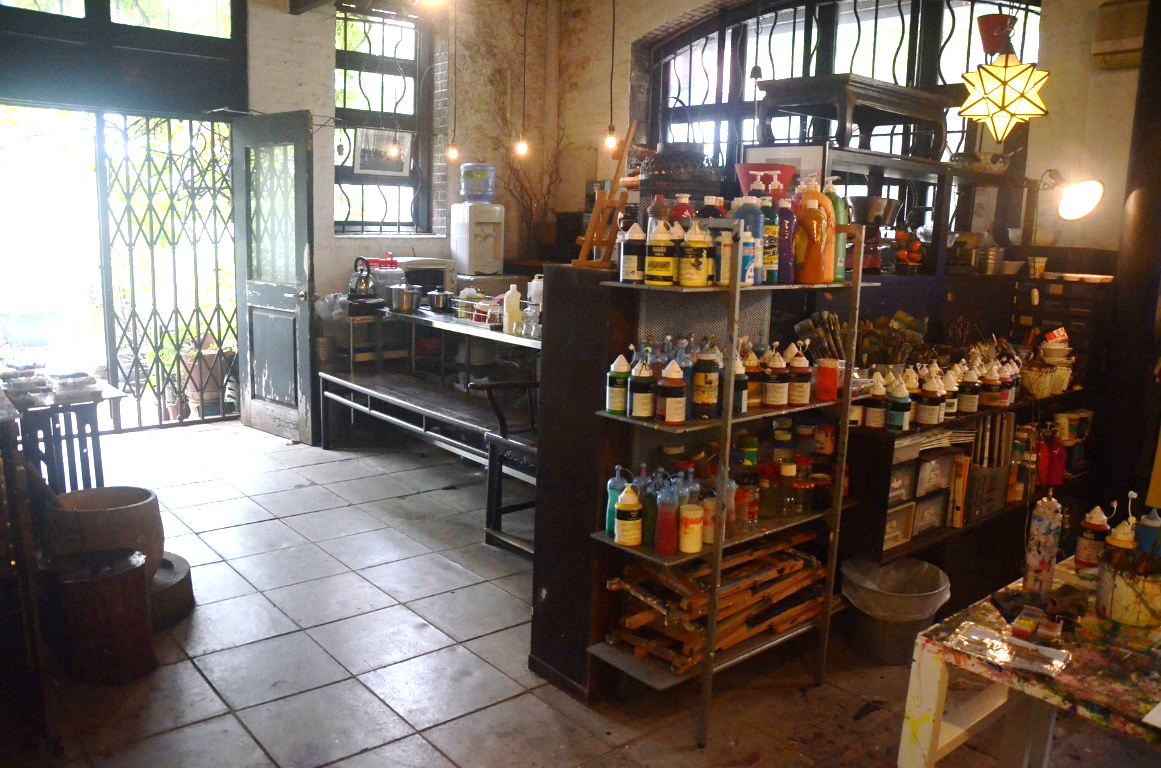 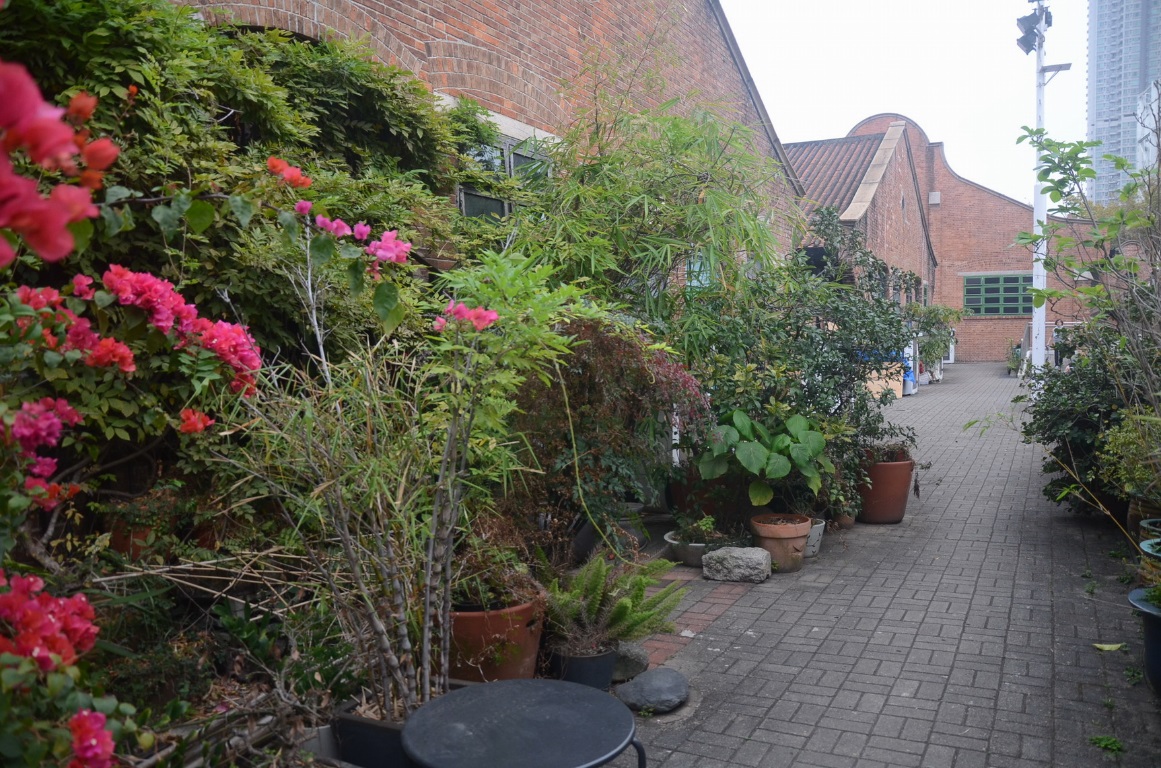 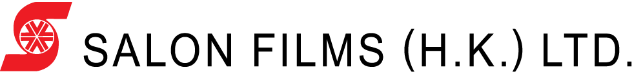 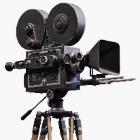 In Focus
Location:
To Kwa Wan, Kowloon
Chinese Watercolor Paintings Studio – Tu-Fang
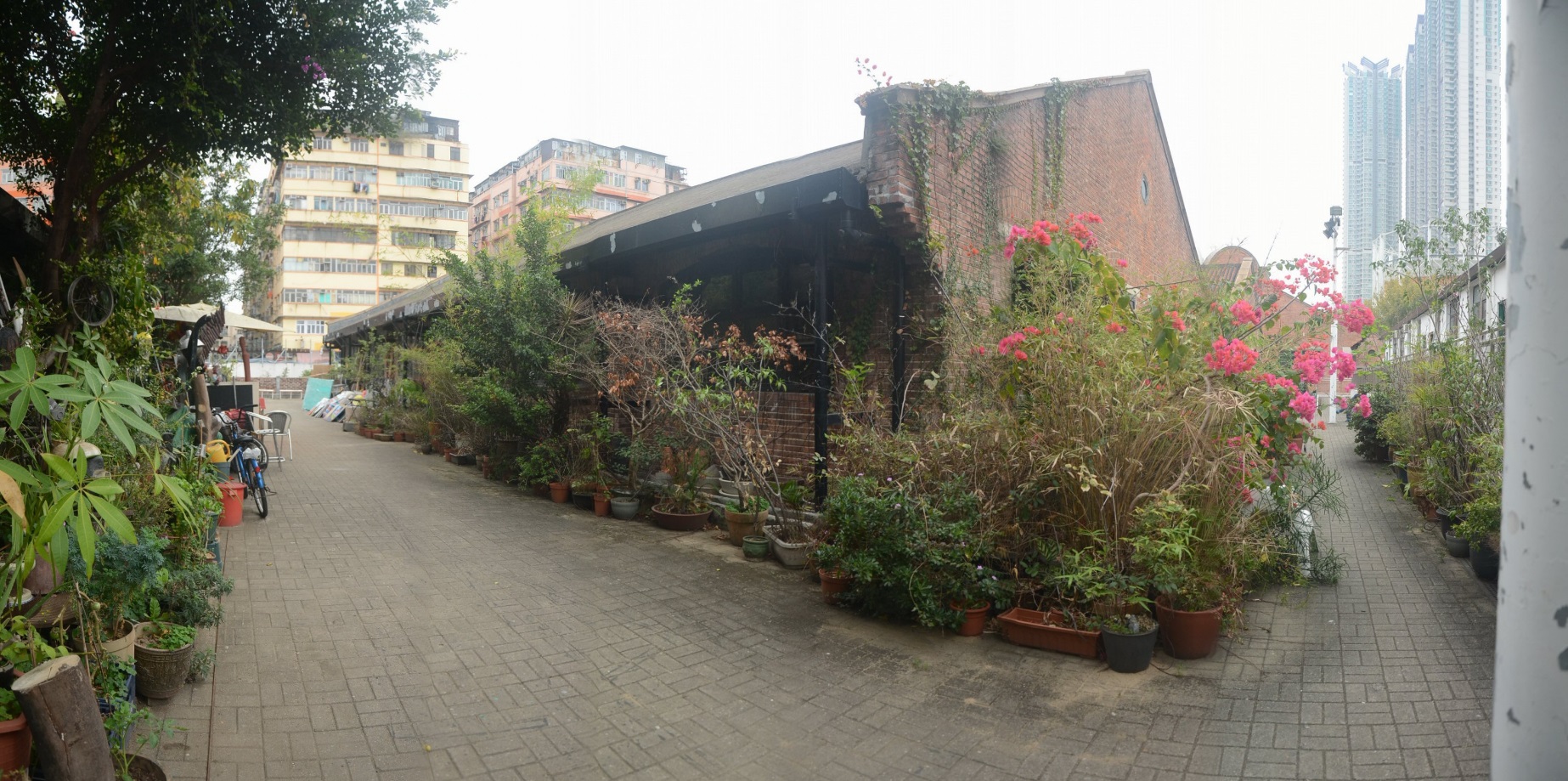 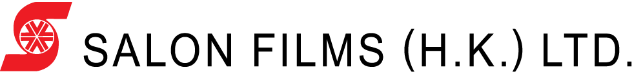 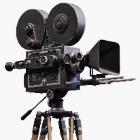 In Focus
Location:
To Kwa Wan, Kowloon
Chinese Watercolor Paintings Studio – Tu-Fang
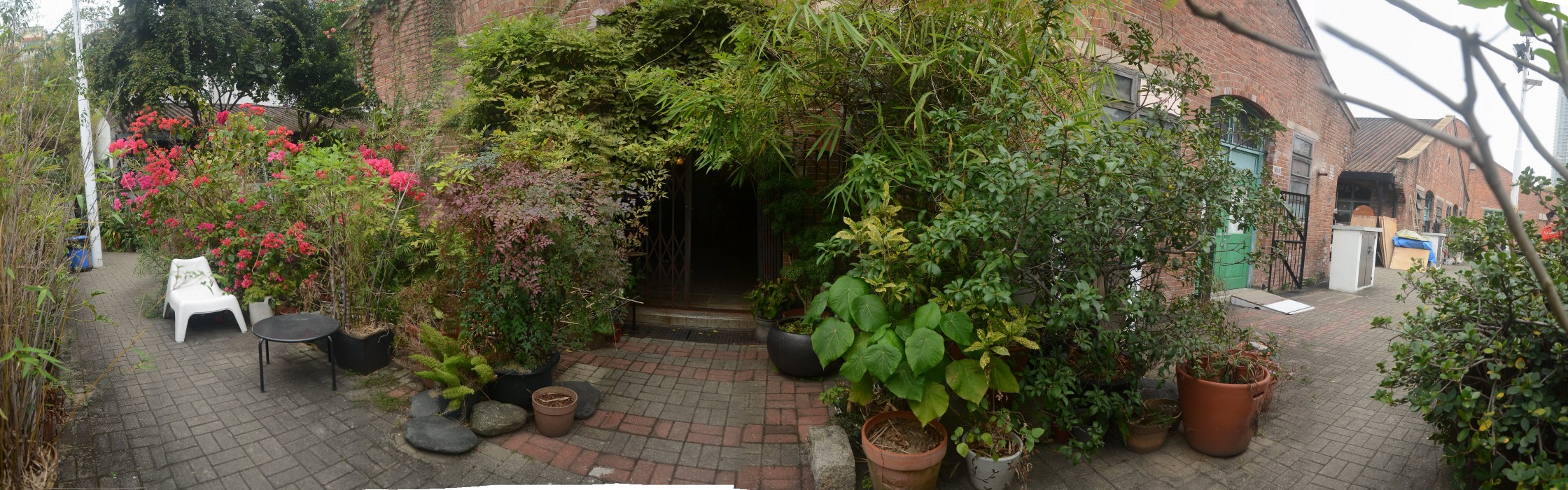 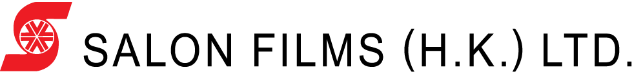 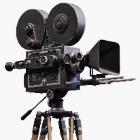 In Focus
Location:
To Kwa Wan, Kowloon
Chinese Watercolor Paintings Studio – Tu-Fang
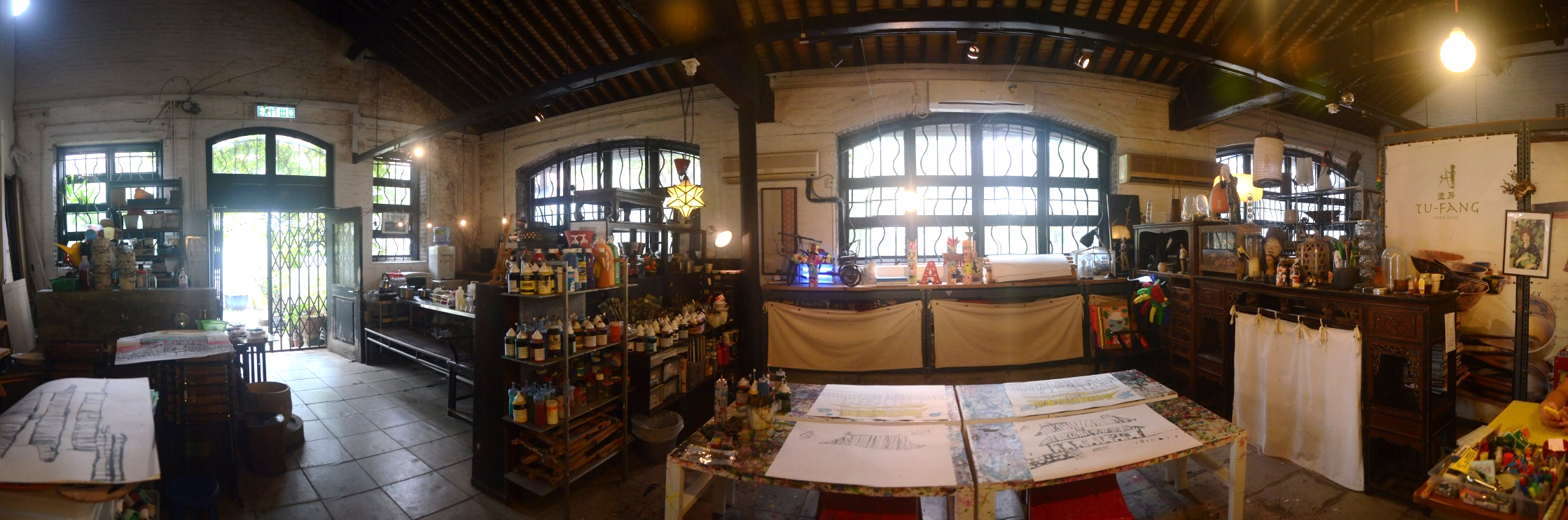 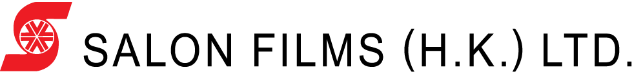 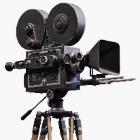 In Focus
Location:
To Kwa Wan, Kowloon
Chinese Watercolor Paintings Studio – Tu-Fang
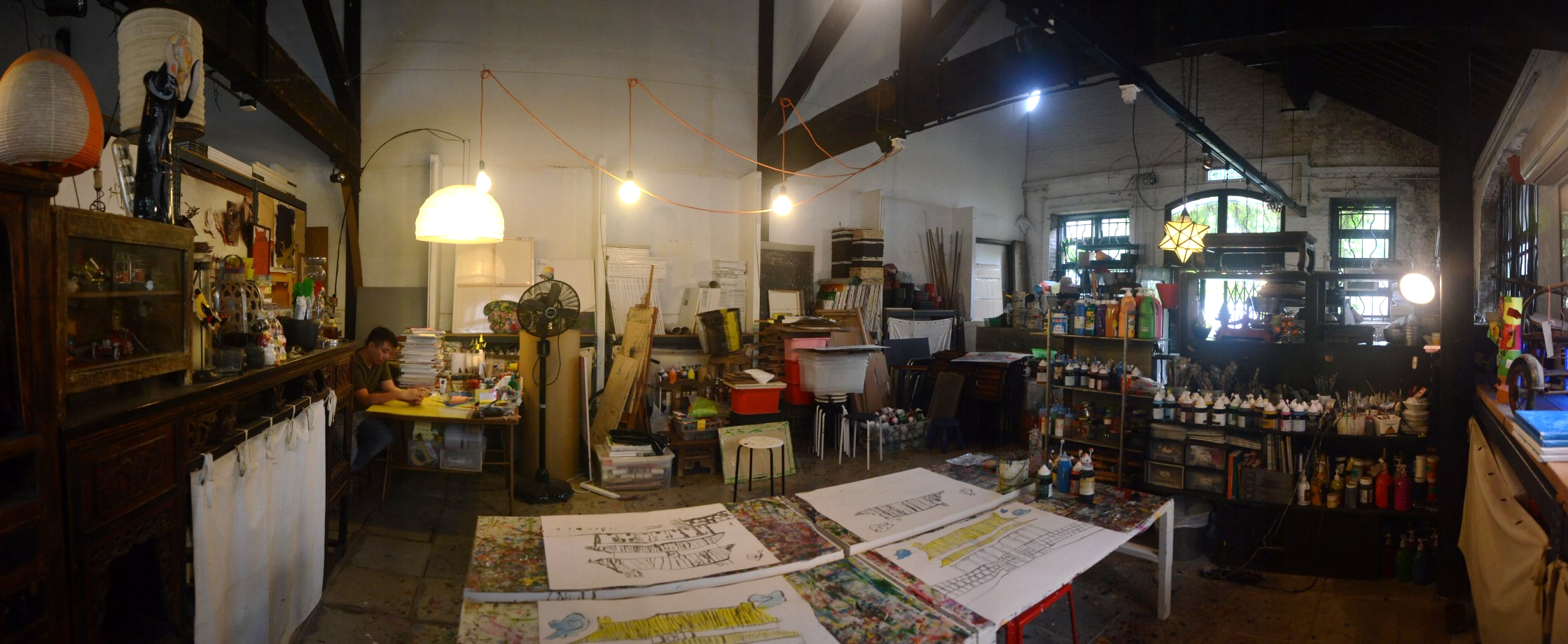 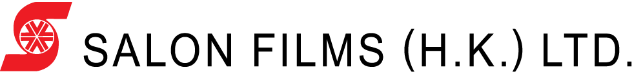